DSP-CISPart-IV : Filter Banks & Time-Frequency Transforms    Chapter-14 : Time-Frequency Analysis & Scaling
Marc Moonen 
Dept. E.E./ESAT-STADIUS, KU Leuven
marc.moonen@kuleuven.be
www.esat.kuleuven.be/stadius/
Part-IV : Filter Banks & Time-Frequency Transforms
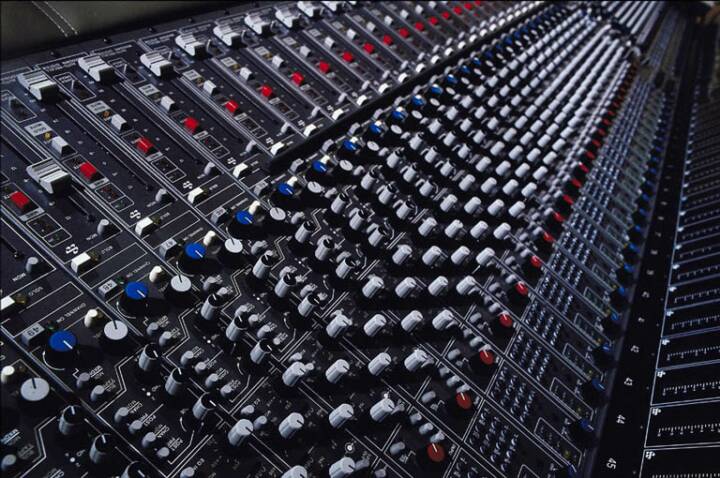 Filter Bank Preliminaries
                    
                    Filter Bank Design
 
                    Frequency Domain Filtering 

                    Time-Frequency Analysis & Scaling
Chapter-11
Chapter-12
Chapter-13
Chapter-14
Overview
Time-Frequency Analysis
Short-time Fourier Transform (STFT)
Weighted OverLap-Add (WOLA)
Wavelet Analysis & Wavelet Filter Banks

Time/Frequency Scaling of Speech/Audio Signals
Problem Statement & Approaches
STFT-Based Time Scaling
Short-Time Fourier Transform
Starting point is Discrete-Time Fourier Transform

  = infinitely long sequence u[k] is evaluated at infinitely many frequencies
Inversion/reconstruction/synthesis (=filter bank jargon) is..


    = u[k] represented as weighted sum of (orthogonal) basis functions
Notion of `spectrum that varies with time’ not accommodated 
     (e.g. `short lived sine’ will correspond to non-localized spectrum)
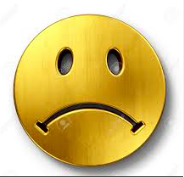 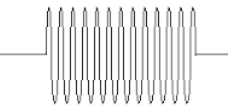 Short-Time Fourier Transform
Tool to fill this need = Short-Time Fourier Transform         
       Starting point is now…

                                                                                                                      

      where w[k] is your favorite window function
      typically with `compact support’ (=FIR), e.g. …

Reversed (check formula) window slides past the data  
     For each window position k, compute Discrete-Time Fourier Transform

   PS: If w[k]=1 (all k) then this is just Discrete-Time Fourier Transform, for all window positions
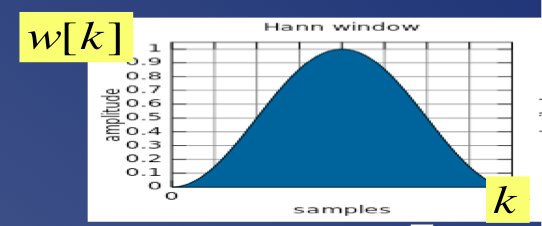 Short-Time Fourier Transform
Tool to fill this need = Short-Time Fourier Transform         
       Starting point is now…

                                                                                                                      
 
Question: What would an inversion formula look like, here?
      In the following slides, will provide a 
    filter bank derivation of STFT, 
    also leading to a simple 
    inversion formula   (based on perfect reconstruction theory)
Short-Time Fourier Transform
First, rewrite formula as…




  where the phase factor                  can effectively be removed 
   Interpretation-1: ‘windowed’ signal segment with window positioned at time k is shifted to
   time zero (*) before computing discrete-time Fourier transform (DTFT) , so that the DTFT
   indeed gets multiplied by  
   Interpretation-2: modulate window instead of input signal 
So from now on will use
Short-Time Fourier Transform
This correspond to performing a convolution of u[k] with (infinitely many) filters

In practice, will compute this for a discrete set of (N) frequencies…                                 
                                                                      n=0,…,N-1
   leading to a finite set of filters…
This is a DFT-modulated analysis bank (Chapter-12, p.14)
      N channels, prototype defined by window function, with subband signals
u[k]
Short-Time Fourier Transform
Hence, can use efficient implementation based on 
polyphase decomposition of prototype Ho(z)          (Chapter-12, p.17)
freq.resolution N
window length/N
u[k]
Short-Time Fourier Transform
In practice, mostly  window length=freq.resolution=N







    (=DFT-modulated FB with 1-tap polyphase components of prototype)
       PS: also remember F-1 (inverse DFT-matrix) is not very different from F (DFT-matrix) …
 Will use this from now on...
window length N
freq.resolution N
Short-Time Fourier Transform
In practice analysis is done only for k=0,D,2D,...
(i.e. decimation D = ‘window shift’ > 1)
If maximally decimated (D=N) then analysis FB operation
    corresponds to Short-Time Fourier Transform (STFT)


     xn[k] = decimated subband signals 
             = `STFT-coefficients’
              = infinitely long sequence u[k] is 
                    evaluated at N frequencies, 
                    infinitely many times (i.e. for 
                    infinitely many window positions)
       ...to be compared to p.4
u[k]
4
4
4
4
4
4
4
+
+
+
4
Short-Time Fourier Transform
Corresponding (PR) DFT-modulated synthesis FB is


     i.e. synthesis prototype filter fo[k]
       = ‘synthesis window’ 
       =      




Synthesis FB operation then corresponds to Inverse STFT 

                                                                          ...to be compared to p.4
Overview
Time-Frequency Analysis
Short-time Fourier Transform (STFT)
Weighted OverLap-Add (WOLA)
Wavelet Analysis & Wavelet Filter Banks

Time/Frequency Scaling of speech/audio signals
Problem Statement & Approaches
STFT-Based Time Scaling
Weighted OverLap-Add
Continued from p.12…
If oversampled (D=N/d), then analysis FB operation is

    d=2,3,4,.. corresponds to decimation D (=window shift) of N/2, N/3, N/4,..  
      i.e. 50%, 66%, 75%,.. ‘window overlap’  
    Example: N=4, d=2, D=2
2
u[k]
u[k]
2
2
=
2
2
2
Weighted OverLap-Add
Example: N=4, d=2, D=2 (continued)
     Corresponding (PR) synthesis filter bank (also DFT-modulated) is..



  
   PR condition then defines synthesis window vk




     ..which has many solutions. A usefull solution (see below) will be   (**)
Weighted OverLap-Add
PR condition
     can be generalized for other oversampling factors D=N/d 




Synthesis FB operation corresponds to Inverse Transform
This analysis/synthesis is referred to as 
Weighted OverLap-Add  (WOLA)
Weighted OverLap-Add
A WOLA filter bank is often used for ‘subband processing’… 
                                                                  (a.k.a. ‘frequency domain processing’)
Example:





   …where the scalar multipliers (A,BC,D) for instance result from a per- 
       subband noise reduction strategy (see Speech&Audio course)
Input-output characteristic then approximates 
a linear time-invariant filtering 
(better approximation with better (more frequency selective) analysis/synthesis filters) 
…
C
D
B
A
x
x
x
2
u[k]
x
2
2
2
+
Weighted OverLap-Add
A WOLA filter bank is often used for ‘subband processing’… 
                                                           (a.k.a. ‘frequency domain processing’)

A special case for d=2 (50% overlap) is the ‘overlap-save’...


…and  ‘overlap-add’  filter bank

                                                            

as used for frequency domain filter realizations  (see Chapter 13)
Weighted OverLap-Add
Hence note that with an (unweighted) overlap-add (or –save) FB...








    (despite the poor analysis/synthesis filter bank characteristics!) 
    …the subband processing with (e.g.) scalar multipliers (A,B,C,D) can be 
    made to correspond exactly to a linear time-invariant filtering,                
    iff the scalars jointly satisfy a specific condition (see Chapter 13)
C
D
B
A
x
x
x
x
2
u[k]
2
2
2
+
Overview
Time-Frequency Analysis
Short-time Fourier Transform (STFT)
Weighted OverLap-Add (WOLA)
Wavelet Analysis & Wavelet Filter Banks

Time/Frequency Scaling of speech/audio signals
Problem Statement & Approaches
STFT-Based Time Scaling
H0
H3
H1
H2
8
H0(z)
u[k]
8
H1(z)
4
H2(z)
2
H3(z)
Wavelet Filter Banks & Wavelets
For some time-frequency analysis applications (e.g. in audio), 
would like to have a non-uniform filter bank                     
(instead of the uniform DFT-modulated filter bank of STFT) 
hence also with non-uniform (maximum) decimation, e.g…






Non-uniform filters = low frequency resolution at high frequencies, high frequency resolution at low frequencies (as human hearing)
Non-uniform decimation = high time resolution at high frequencies, low time resolution at low frequencies
2
2
2
2
2
2
u[k]
Wavelet Filter Banks & Wavelets
This can be built as a tree-structure, based on a 
2-channel filter bank with
(by applying Noble identities)
H1
H0
H3
H2
2
2
2
+
2
2
+
2
+
Wavelet Filter Banks & Wavelets
Similar synthesis bank can be constructed with




If                       and                      form a PR FB (delay δ=0), then the complete analysis/synthesis structure is PR (why?)
Example : `Haar’ wavelet (after Alfred Haar) (compare to 2-channel DFT)
Wavelet Filter Banks & Wavelets
Analysis bank corresponds to 
    Discrete-Time Wavelet Transform (DTWT)


    

With a corresponding (PR) synthesis filter bank, the reconstruction/synthesis formula (inverse DTWT) is



    …to be compared to p.4 & p.11-12
xk[n] = `DTWT-coefficients’
Wavelet Filter Banks & Wavelets
Reconstruction formula may be viewed as an expansion of u[k], using a set of basis functions (infinitely many)  



If the 2-channel filter bank is paraunitary, then this basis is orthonormal (which is a desirable property) :



    =`Orthonormal wavelet basis’
Wavelet Filter Banks & Wavelets
Not treated here…
`Continuous wavelet transform’ (CWT)  of a continuous-time function u(t)



         h(t)=prototype     
          p,q are real-valued continuous variables
          p introduces `dilation’ of prototype, q introduces `shift’ of prototype  
`Discrete wavelet transform’ (DWT) is CWT with discretized p,q



         
         T is sampling interval
         p-bar, q-bar are real-valued integer variables         mostly  a=2
Skip this slide
Overview
Time-Frequency Analysis
Short-time Fourier Transform (STFT)
Weighted OverLap-Add (WOLA)
Wavelet Analysis & Wavelet Filter Banks

Time/Frequency Scaling of speech/audio signals
Problem Statement & Approaches
STFT-Based Time Scaling
Time Scaling & Frequency Scaling
Time Scaling  
Modify time domain attributes (tempo/duration) of a speech/audio signal, without modifying perceived frequency domain attributes (pitch), i.e. without introducing frequency distortion
Compression/expansion
Applications : movie post-synchronization (synchronization with 
    video signal), dictation (synchronization with typing speed),
    fast rendering (e.g. in answering machines) ,…
Frequency Scaling (=‘dual’ problem)
Modify frequency domain attributes (pitch) of a speech/audio signal, without modifying perceived time domain attributes (tempo/duration)
A.k.a. `Pitch shifting’
Applications : games, karaoke, Doppler-effects in 3D audio…
Time Scaling & Frequency Scaling
Remember:                                                                                                               

           scaling with alpha in the time domain ~ scaling with 1/alpha in frequency domain 
Hence straightforward scaling in the time or frequency domain does not provide a solution for the intended time or frequency scaling
PS: Continuous-time signal u’(t)=u(α.t) is obtained by α times faster (α>1) or slower (α<1) playback of u(t). 
PS: Discrete-time signal (when sampling rate is to be kept constant and α can be non-integer) u’[k]=u[α.k] is obtained by re-sampling/digital interpolation of u[k] (ps:  watch out for aliasing when α>1 !)
Will consider only Time Scaling.  Frequency Scaling can then be done as follows: If u^(t) is a time-scaled version of u(t) (e.g. duration increased by factor α, frequency attributes unchanged), then u^(α.t) is a frequency-scaled version of u(t) (i.e. duration unchanged, frequency attributes scaled by α).
Time Scaling
Different approaches 
Signal modeling based (`parametric’)
Example : speech production model (LPC), …
Not treated here
Time/Frequency-analysis based (`non-parametric’)
STFT-based
Wavelet transform based
…

Will consider STFT-based approach only…
Overview
Time-Frequency Analysis
Short-time Fourier Transform (STFT)
Weighted OverLap-Add (WOLA)
Wavelet Analysis & Wavelet Filter Banks

Time/Frequency Scaling of speech/audio signals
Problem Statement & Approaches
STFT-Based Time Scaling
STFT-Based Time Scaling
General procedure is… 
1.  Apply STFT to input signal u[k] (p.7, with (n,k) instead of (k,k) for clarity)                                       


       =estimates frequency content in neighborhood of n (for n € grid)
2.  Apply time axis transformation

     Will use simple transformation here…

3.  Apply inverse STFT (to be defined)
PS: requires interpolation 
        if α.n is non-integer
STFT-Based Time Scaling
How to compute inverse STFT here?
Usually, parameters are chosen such that                                 corresponds to an oversampled STFT (=WOLA) 
In an oversampled STFT (p.14), the number of `subband samples’  is larger than number of full-band samples (=time-domain samples),  hence STFT is `redundant’   and so not straightforwardly invertible… 
In general, there does not exist any               for which
                         is the STFT (for all n) 
     ( ≈ overdetermined set of linear equations)
Compute `maximally close’ time-domain signal, in a      
     least squares sense !
STFT-Based Time Scaling
Least Squares Problem is…
              Given
            compute time-domain sequence          with


            such that 


In words: 
Compute a time-domain sequence          such that its STFT 
is optimally close to                 for all (i.e. summed over all) window 
positions n € grid
STFT-Based Time Scaling
For each n € grid define          as inverse DTFT(p.4) of  
followed by a shift to time n 
(to compensate for (*) p.7)    

                                 so that…

               Then with… 
   the least-squares 
                  criterion…   
can be replaced by… 
          (=Parceval’s theorem)
STFT-Based Time Scaling
Now



which corresponds to a separate least-squares problem for each          , i.e.

Least-squares solution is (see Chapter-8, p.7)
STFT-Based Time Scaling
In words: For each considered window position n € grid, compute inverse 
  Fourier transform of                          and shift to position n,  resulting in 
  signals            . Then u^[k] is a weighted sum of these sequences.

PS: Compare weights in this formula to (**) p.15 & try to establish link…!
PS: Procedure corresponds to STFT inversion if                       is a valid 
        STFT  (then                                      ) and (**) p.15 provides PR.
STFT-Based Time Scaling
Method-1: OLA synthesis  (`overlap-add’)
Observe that Fourier- and inverse Fourier cancel each other…



This leads to simple time-domain (OLA) procedure:
w[k]
k
0
100
200
PS: requires interpolation if α.n is non-integer
0
50
100
k
STFT-Based Time Scaling
Method-1: Does not seem to work well, because repositioning of signal segments destroys time structure (phase relation) across segments (example : applying procedure to a pure sine, results in harmonic distortion)
Hence in practice variants are used…
Method-2: Only use magnitude information from STFT, add phase information based on an iterative procedure
Method-3: Synchronized OLA, `SOLA’
        Reposition segments as in OLA, but then apply small additional re-alignment such that each re-aligned segment has maximum correlation with already formed portion of output signal (to restore phase relation across segments)
Method-4: Pitch-Synchronous OLA, `PSOLA’,  …
Method-5: Waveform Similarity OLA, `WSOLA’, …
etc… (details omitted)
Last Slide
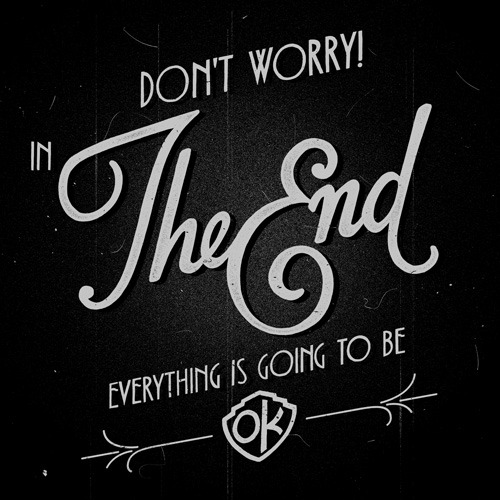 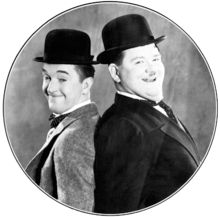